© Morgan AP Teaching
Period 1: 1450 CE -1648 CE
State Control 
of Religion
© Morgan AP Teaching
Henry VIII of England
One of the best examples of monarchs reforming religion to greater control their country and its morals/religion is Henry VIII of England

In 1534 Henry VIII, King of England, joined the Protestant movement, and started his own church:  The Church of England

Henry’s ambitions to form a unique Protestant Church were not like Luther or Calvin who opposed Catholic views—it was so he could get a divorce

As such, Henry did not care about the theological issues and differences Luther and Calvin had with Catholicism 

So while the Anglican Church (Church of England) is considered Protestant, it operated very similarly to the Catholic Church, with the king at the head—not the pope
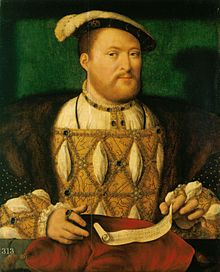 © Morgan AP Teaching
Elizabeth I of England
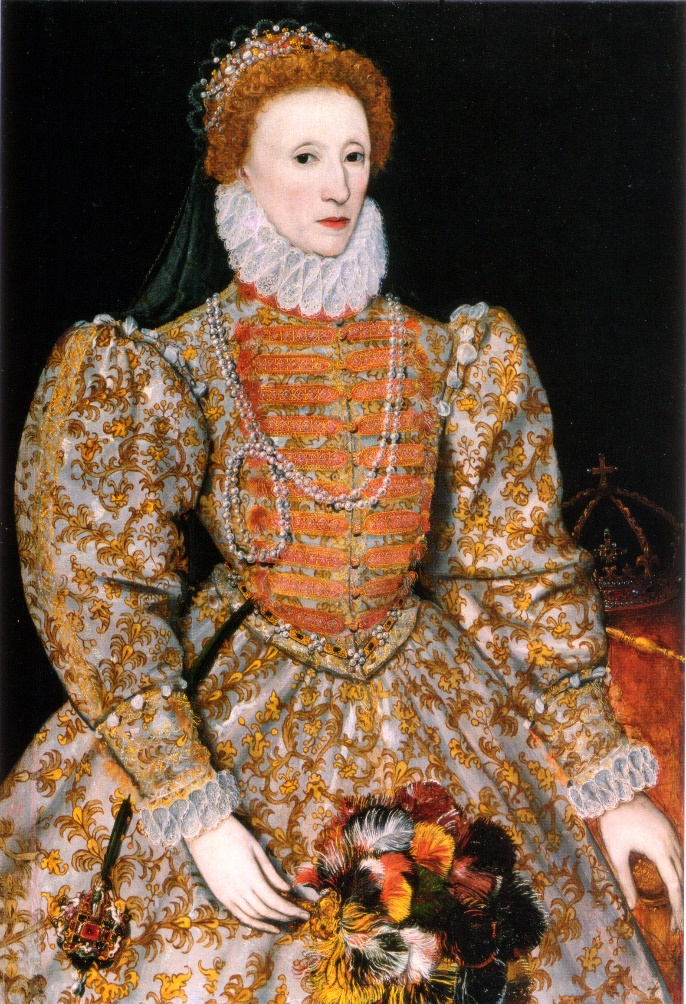 Another example of a monarch bringing about religious reforms to greater control their state was Elizabeth I of England- Henry VIII’s daughter

After Henry VIII, Queen Mary I of England returned England to a Catholic nation, and attempted to imprison and execute many of the new Anglicans

However, after her short reign and imprisonment, Henry’s daughter, Elizabeth I took over and re-established the new Church of England

Her two important and controlling reforms were:
The Act of Supremacy – made Elizabeth I the head of the Church of England 
The Act of Uniformity – required all England attend church on Sunday at 			    an Anglican Church with the Book of Common Prayer
© Morgan AP Teaching
The Puritans
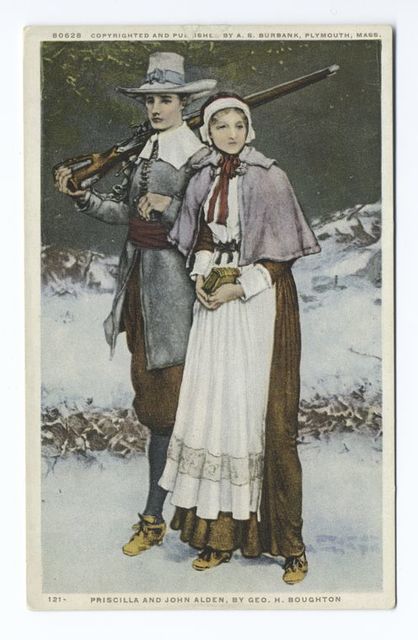 Like the Huguenots in France and the Calvinists in the Netherlands, a group in England called the Puritans also used religious conflict to challenge their monarch

The Puritans were a radical group of Protestants in England that felt the Church of England was far too similar to the Roman Catholic Church

It had very similar traditions and structure, and the Puritans felt very strongly that the Anglican Church needed to be more like its Lutheran and Calvinist counterparts

Since they were so critical of the Anglican Church, they were often persecuted by the government, with harsh laws and unfair treatment against their group

The did, however, resist and continue their faith, eventually leaving England due to extensive persecution and violence for the Netherlands and Americas (pilgrims)
© Morgan AP Teaching
Religious Pluralism
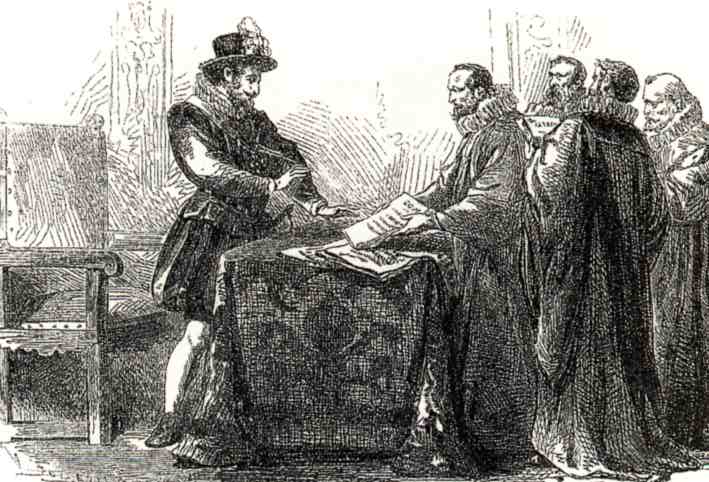 While many states attempted to control religion, and many
     groups like the Puritans, Calvinists, and Anabaptists resisted, 
     some areas took a different approach

Once the Spanish were defeated in the Netherlands in 1648, 
     the Dutch parliament voted for religious pluralism (freedom) 
     in the new nation

Rather than worry about enforcing Calvinism or Catholicism, the Dutch 
     simply allowed general religious freedom to maintain peace and unity

Likewise, earlier in France, Henry of Navarre had already allowed religious 
      pluralism in the Kingdom of France with the Edict of Nantes

Both of these were early European examples of religious pluralism to maintain peace